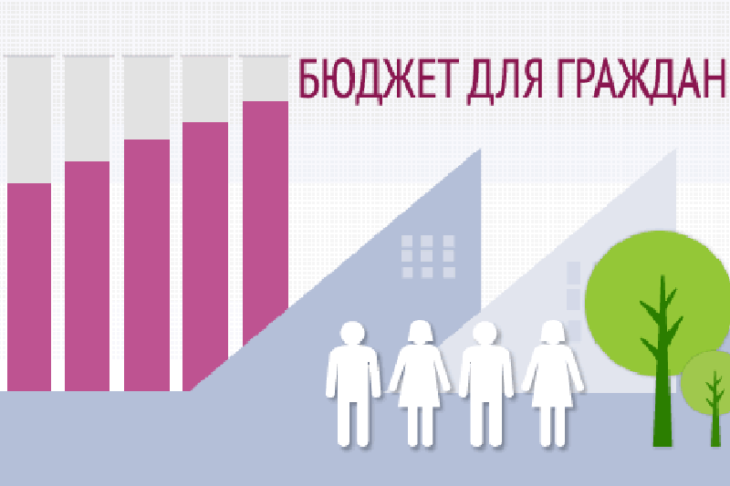 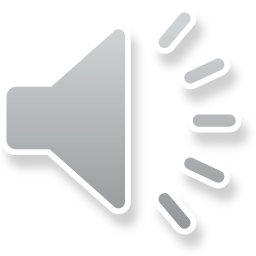 СПАСИБО ЗА ВНИМАНИЕ.
 
АДМИНИСТРАЦИЯ ИСТОМИНСКОГО СЕЛЬСКОГО ПОСЕЛЕНИЯ